ùheqÓv
PRAYER
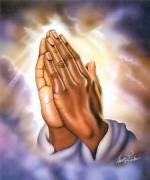 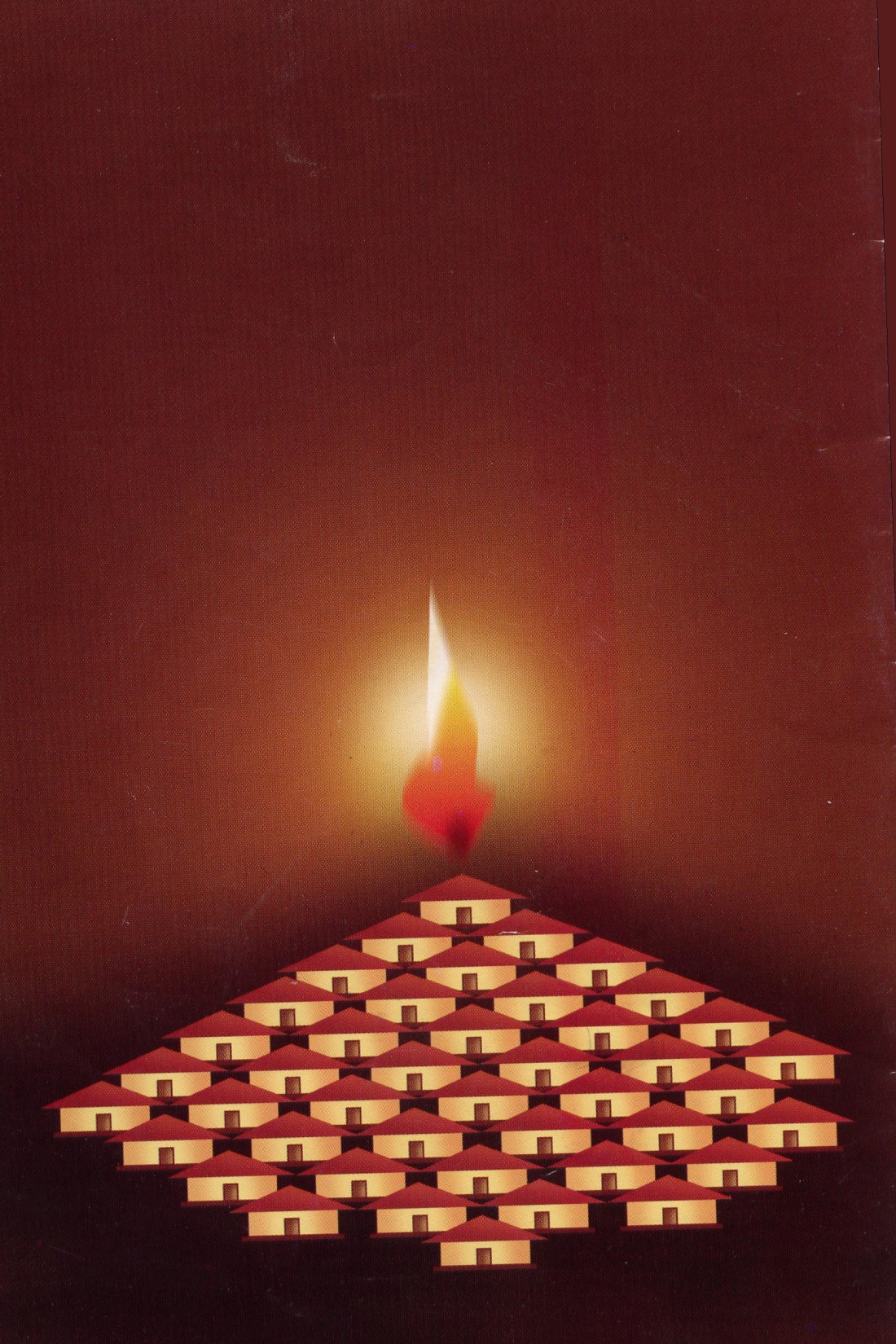 ùheqÓv
“ùhYelèfszÜ leaTengX
ùhaoeóèfszÜ htögceCx”  (ieÀfpf)
Dleãlx, prbflcejXYfTgÿlgX DbmevfTgÿlgX, prbflèfsn Zeaje vfcfóbgX ùheqÓvaãeëg ktsëãeãfjfTCX.
Séfvx ùheqÓfTCX

-	prbfl ùhMxv~sä avjfëgbez
-	ssobemxlflVsè DXirkjfTez
-	DnmlãgX bfcgKlãgX FnâeleTgbez
-	EíõeÎfkceã EmVeoõl nYfTez
-	cvm¢fsv ynsh¥ëgègbez
-	abovkW nItkjfTgbez
ùheqÓv 3 jrlfãfw

1.	mVéX EbMõèfvgabçf

2.	cJÜgúbqTgabçf

3.	anekèfvgabçf


ùheqÓvãxTx Hn~W nYfTeè kejC~W

DbfMVemX, DqÓcfnâeè ùheqÓv, mVeqÓhjceã ùheqÓv, cJÜgúbjgsë EbMõèfvgabçfãgú ùheqÓv, ogjeùiuaèeëgktëfãgú ùheqÓv, ùMíãfnâeslãgú ùheqÓv
vcgTx ùheqÓfTez kBfãeèlfszÜ kejC~W

	Dmtã, mVeqÓl, YãX, DbfMVemX, DhkqóleayeOX, ùMíãfnâeã¤
Action

A	-	Attention	-	ùMí
C	-	Concern	-	lewh¥jõX
T	-	Testing	-	hjfaMeOv
I	-	Impression	-	clfh¥x
O	-	Owning		mVéceTw
N	-	Nearness	-	mecrhõX
ùheqÓv 
“ssobbgX cvgóõvgX lîfngú am¡umXYeóCceCx ùheqÓv”. 
ùheqÓvãgsë Hn~W 
maéeóX, mceOevX, am¡uX, ambvcaveYebX, mcqh¥C mÿíl, caveYebèfw bjgÿceJÜX.
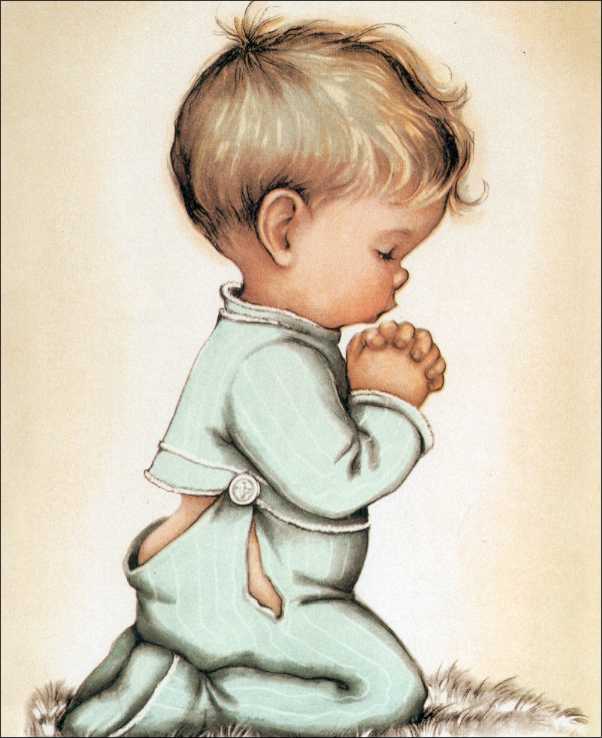 ùheqÓvãgsë lëm¢~W

	Dmtã, khëY©f, OvaceuX, DuRejX, GlxTQæ, Ekgnl, apenflfjTx, ZJÜfsTeëgTw, GJTX, YãX, akehX, Dhkqól
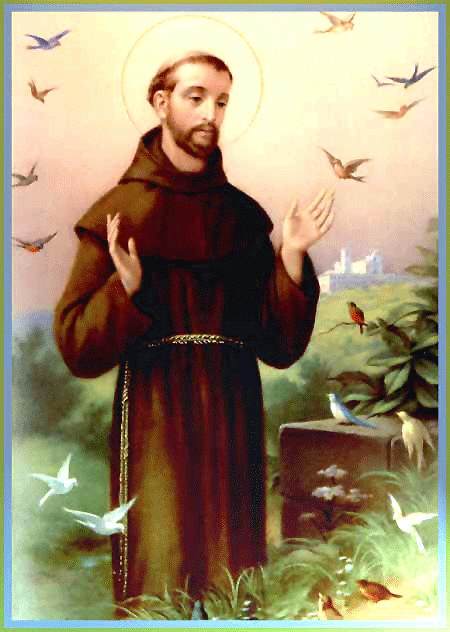 mceOev otlz
mceOev ùheqÓv
ssobsc Ssÿ D~ãgsë mceOevèfszÜ Zjg GhkjCceTCac. bfaoVócgúfëèx am¡ubgX aùoeucgúfëèx ìcãgX maÌucgúfëèx bfMVembgX vfjeMãgúfëèx ùhlõeMãgX DÀkejcgúfëèx ùhkeMbgX méehcgúfëèx maéeóbgX Âez bflãxTsö. Ze ssobsc, EMVmfh¥fTsh¥ëgÿlfavTeW EMVmfh¥fTgÿlfvgX cvm¢fneTsh¥ëgÿlfavTeW cvm¢fneTgÿlfvgX am¡ufTsh¥ëgÿlfavTeW am¡ufTgÿlfvgX SvfTx FëãeTCsc. Sséÿew skeëgTgaêeBeCx nYfTgÿlx. ìcfTgaêeBeCx Â~W ìcfTsh¥ëgÿlx. cjfTgaêeBeCx Â~W vflõprbflèfanTx pvfTgÿlx.
“ogqIë~äfw YãcfÄesl”
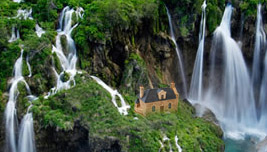 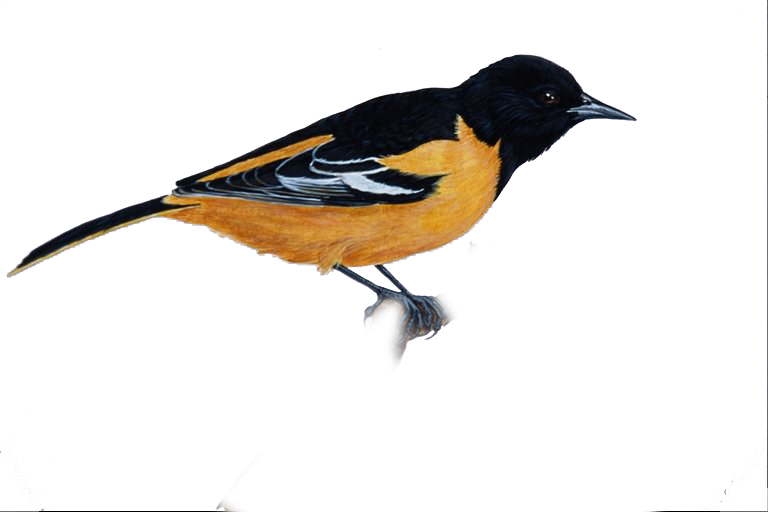 “ssobbgX cvgóõvgX lîfngú 
am¡umXYeóCceCx ùheqÓv.”
ùheqÓvãgsë Hn~W
maéeóX;
mceOevX; 
am¡uX;
ambvcaveYebX;
mcqh¥C mÿíl;
caveYebèfw bjgÿ ceJÜX